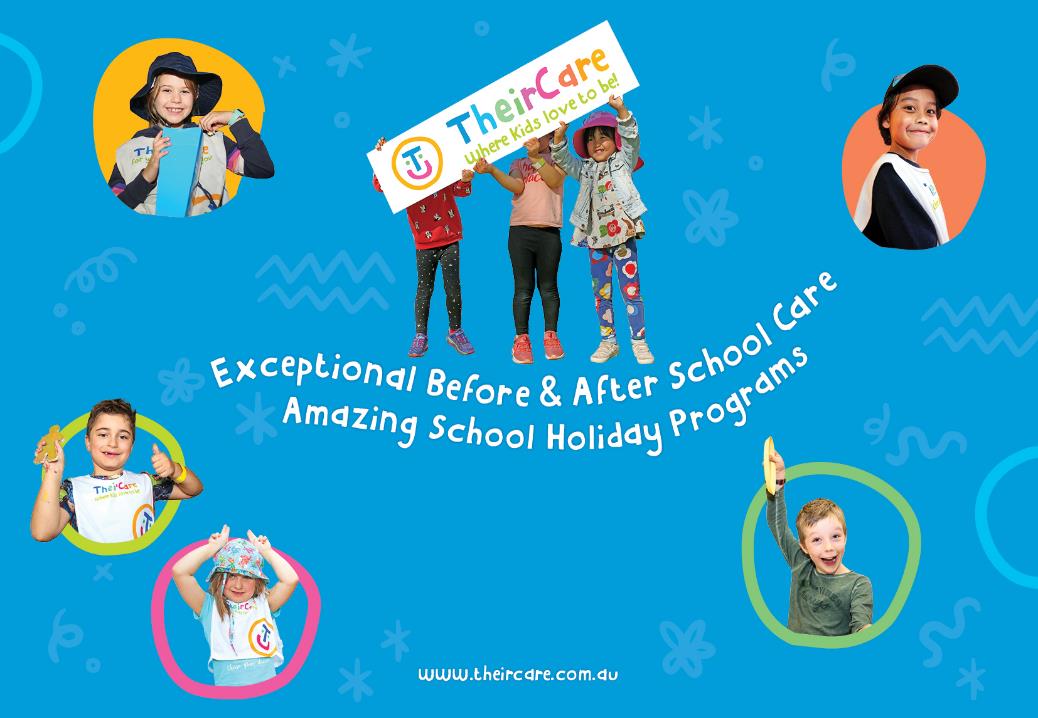 St John Vianney’s Primary School

Ash McKinnon: Transitions Manager

info@theircare.com.au
Why TheirCare?
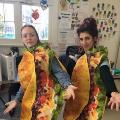 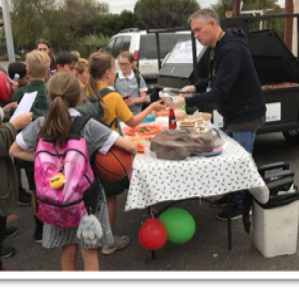 Why TheirCare?
Australian Owned and Operated
Dedicated to providing fun and engaging program for all children
Community Focused
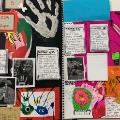 For Children 
Food that is fresh and tasty with lots of variety 
Tailored, spontaneous and planned  programming 
Engaging and empowered play
Because we care
“
“
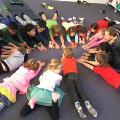 For Families 
Flexible booking policy and a simple fee structure 
Australian based customer service who understand and respond 
Safety comes first
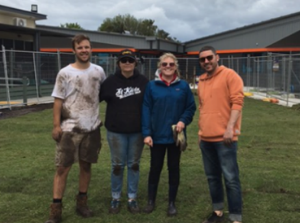 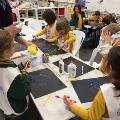 For Schools 
A consistent responsive relationship with senior management 
Contribute to and become part of your community
Programs Designed for Engagement
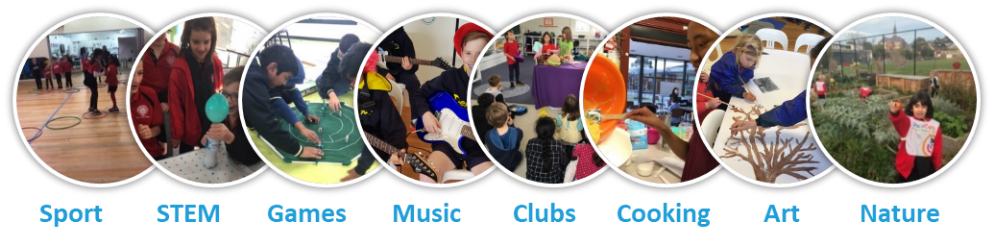 Programs developed around the needs of your child!
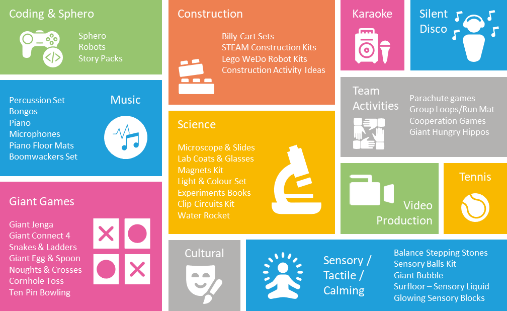 Care Types
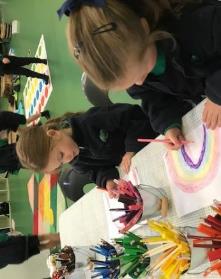 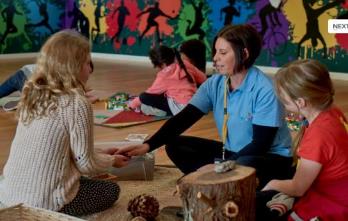 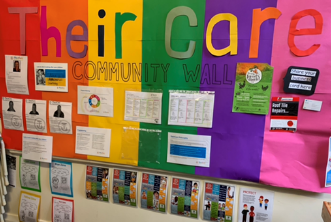 PFD
7:00am to 6:00pm
$75.00Average $7.50 out of pocket
ASC
3:30pm to 6:00pm
$35.00Average $7.96 out of pocket
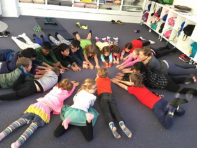 BSC
7:00am to 8:40am
$25.00Average $6.97 out of pocket
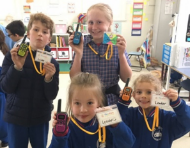 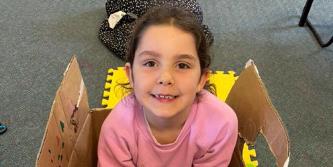 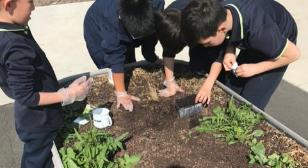 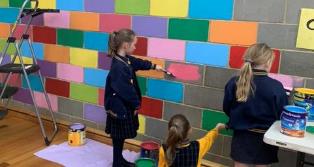 Amazing Food
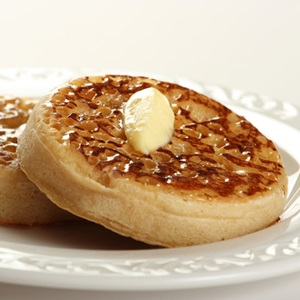 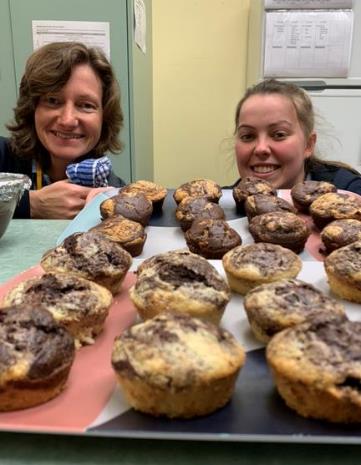 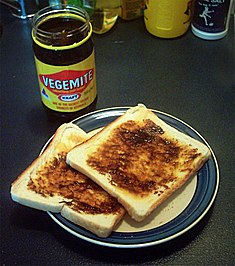 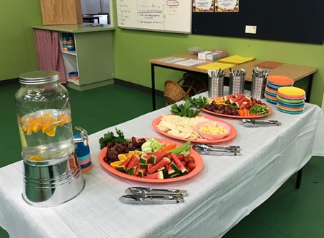 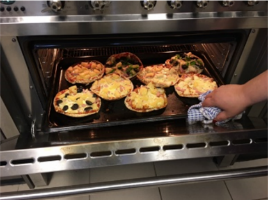 Staff Engagement
Selection
Ratio
Reward
Support & supervision
Feedback
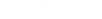 Preparation
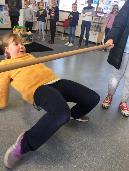 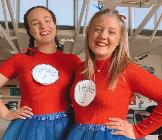 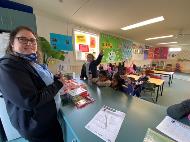 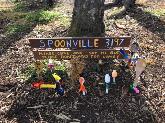 Engaged in play
Continuity of care
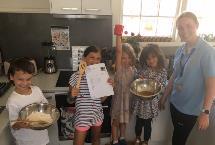 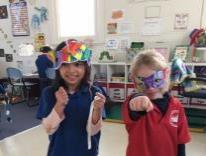 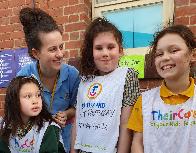 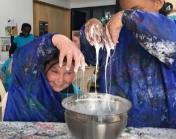 Quality of Program
Area Managers have a maximum of 12 services in their region to ensure highest quality of our program and practices.
Area Managers and Mentor Coordinators support and guide Coordinators in areas such as programming and planning to child’s interests, engagement, community building and more.
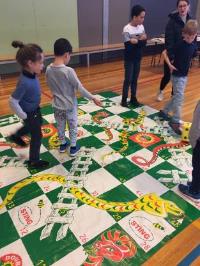 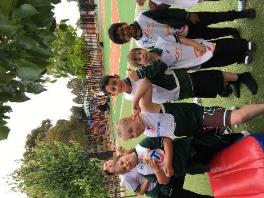 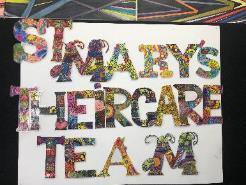 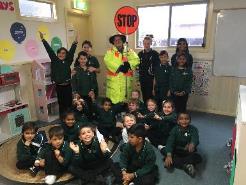 Your Community is Our Community
Reader Programs
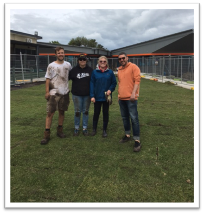 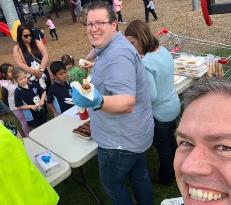 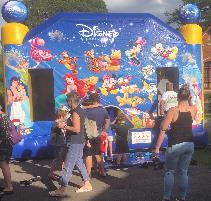 Parent Information Days
School Welcome
Sports Days
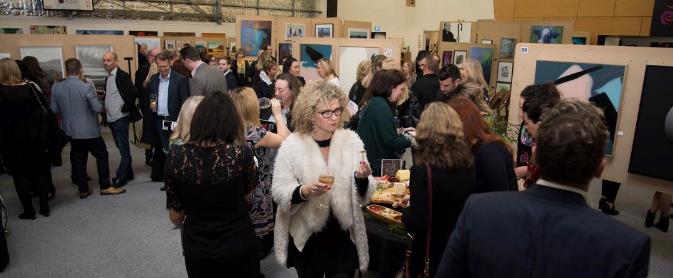 Hardship Programs
Art Exhibitions
Lunch Support
SchoolUpgrades
Fetes
TriviaNights
WorkingBees
Registration and booking
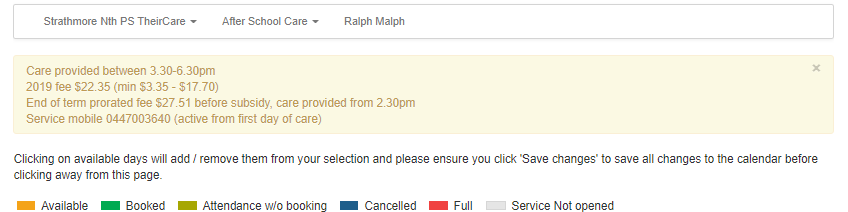 Registration and bookings are completed online at TheirCare.com.au and usually takes approx. 15 to 20 minutes to complete.
When completing your child’s registration there will be some information and documents that you will need on hand to complete the registration process.
This includes…
Child & Guardian Centrelink CRN’s
Emergency contact details
Nominees for child drop off & collection
Banking / credit card details for billing
Medical & Health Details along with documentation
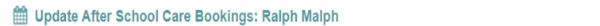 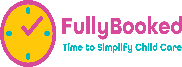 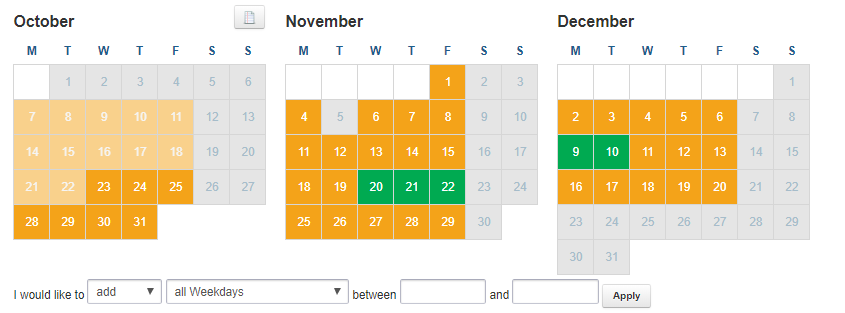 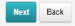 Thank you
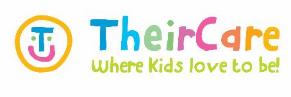 Your community means something to us!
We are ready to make a difference!
Our invitation to you – if there is something you want, please let us know!
Proud supporters of:
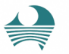 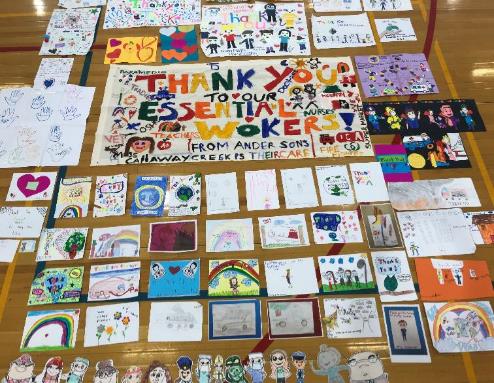 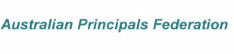 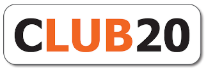 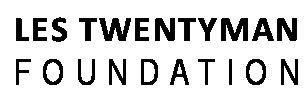 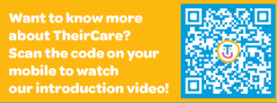